M.I.S.C.A.
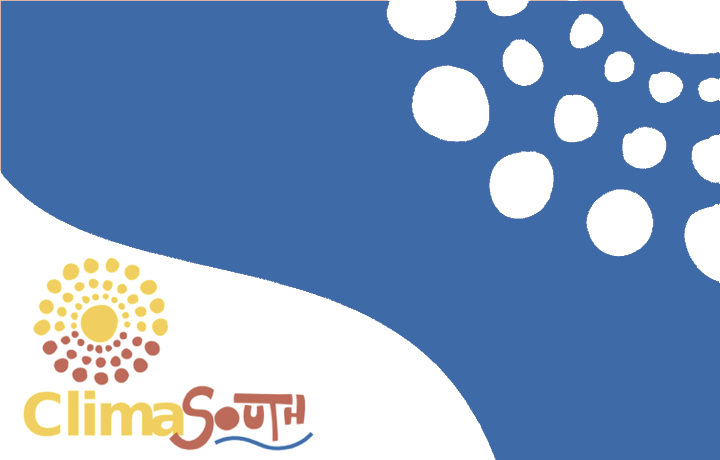 A DEDICATED PORTAL
FOR NDC IMPLEMENTATION
THE STUDY CASE OF LEBANON
COP23 - BONN
 9 November 2017
Dario Berardi
dberardi@dev4u.it
Funded by the European Union
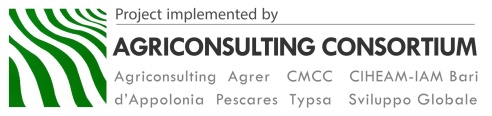 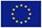 [Speaker Notes: It’s a real pleasure to be here today to talk about MISCA.

Well!  Let’s start to say  What is MISCA?]
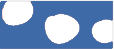 M.I.S.C.A.
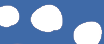 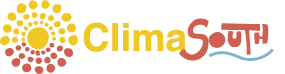 Funded by the European Union
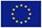 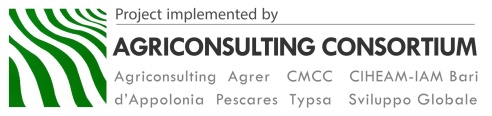 Management  & 
 Information 
System  for 
Climate 
Action
[Speaker Notes: MISCA stands for ...

To understand better what we are talking about, let’s quickly go back to the basics.]
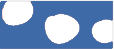 M.I.S.C.A.
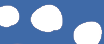 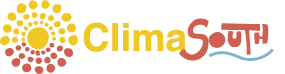 Funded by the European Union
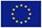 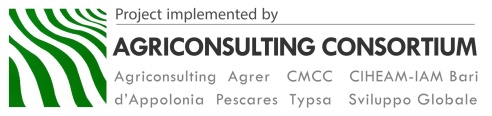 Whatever we do ...
... we consume energy ...
...  we produce CO2...
[Speaker Notes: Whatever activity we are carrying out ... We are going to consume energy.  This energy consumption will produce a certain amount of Co2]
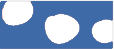 M.I.S.C.A.
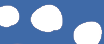 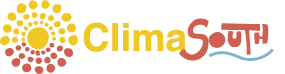 Funded by the European Union
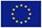 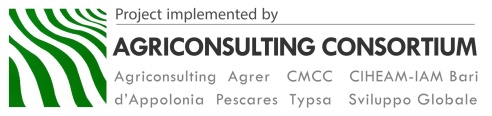 How much CO2    ?
Depends on:
Where are we getting this energy from 
(type of fuel)
How good we are in using the fuel  
(efficiency)
[Speaker Notes: How much Co2 will depend most on ...]
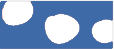 M.I.S.C.A.
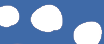 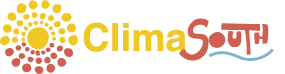 Funded by the European Union
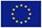 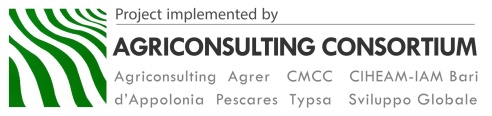 Under Paris Agreement, all countries have decided:
to count
- How much energy they are consuming
- How much CO2 they are emitting
to implement
- Specific measures to Reduce CO2  emissions
to share this information each others
[Speaker Notes: We should consider that, Under the Paris Agreement...

...

In order to understand what this is going to entail]
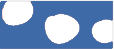 THE PLOT
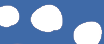 Calculation
Data Management
Sectors
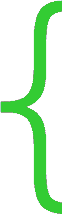 Transport
Different Data Owners
Tot CO2 eq. 
produced
Data 
Collection
Industries
Energy 
Consumption
Different Parameters and algorithms  based on fuel type and sectors for emissions calculation
Agriculture
Data 
Collection
Different Responsibilities for data management
Waste
Data Entry
Data Validation
Data Release
Tot MW from 
renewable 
produced
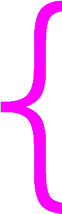 Data 
Collection
Private Generators
Mitigation 
Measures
Tot CO2 eq. 
reduction
Data 
Collection
Tot MW from 
Fossil 
avoided
…..
OUTPUT
Energy 
Consumption
National 
Grid Emission 
Factor
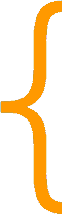 Data 
Collection
Power Plants
Data Validation
Data Release
Data Entry
Data 
Collection
MISCA SCOPE
Mitigation 
Measures
Data 
Collection
Tot CO2 eq. 
produced
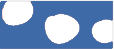 CHALLENGES
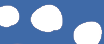 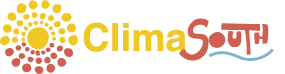 Funded by the European Union
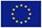 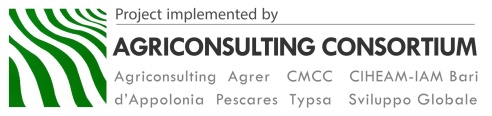 Multi-sectoral dimension and the commitment    of each sector to get involved
Complexity of a tool that should:
ensure ownership of the process
enforce quality of data
be flexible to adapt to evolving situation
be easy to use
be parameterized
be based on an open architecture
No previous well-established experiences in   the region
[Speaker Notes: --------------
Let’s see how we tackle these challenges with MISCA. We decided to pilot-test MISCA in LEBANON]
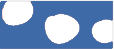 MISCA - LEBANON
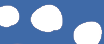 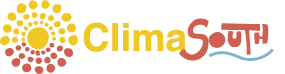 Funded by the European Union
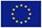 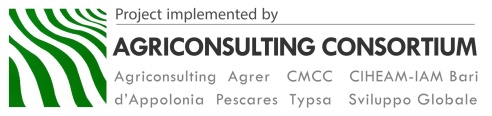 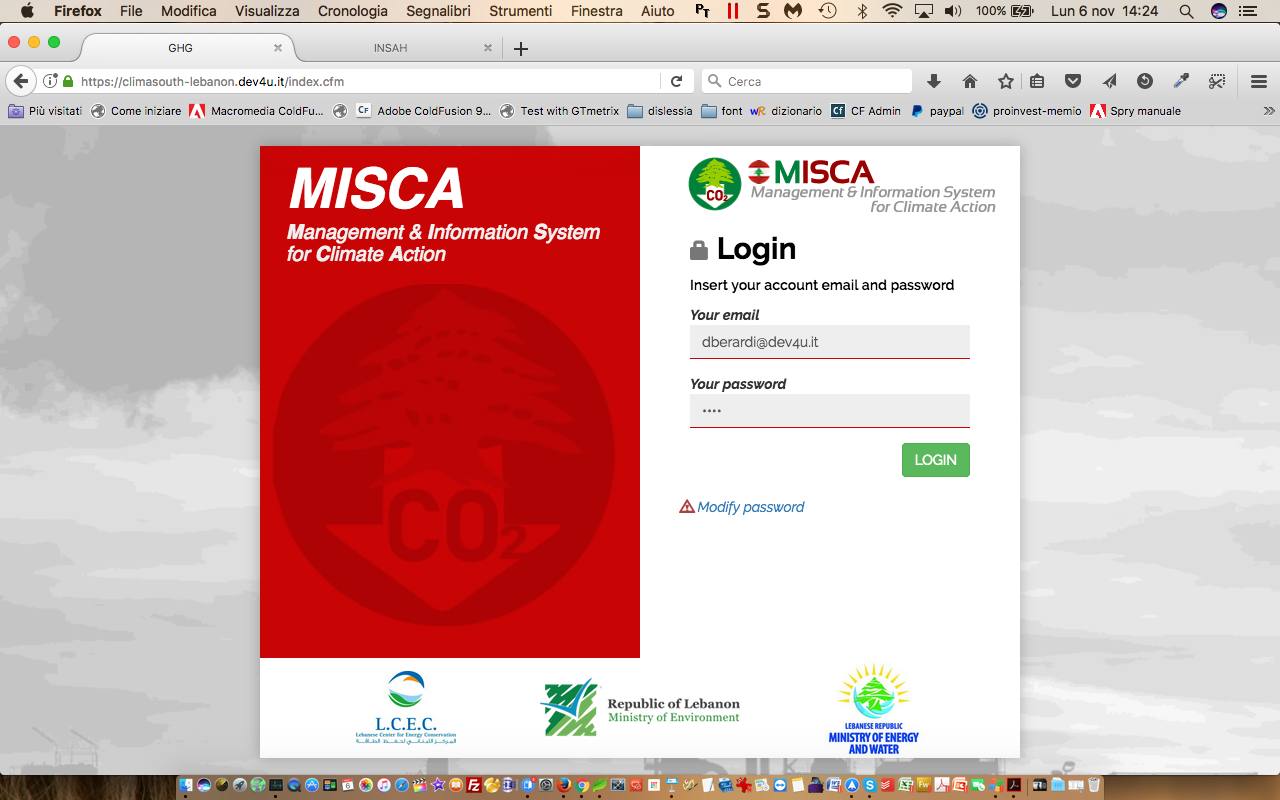 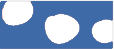 WHY LEBANON?
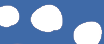 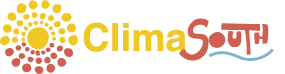 Funded by the European Union
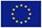 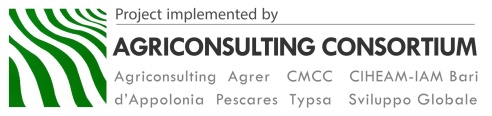 The right persons 
in 
the right positions 
at 
the right moment!
[Speaker Notes: WHY LEBANON

I suppose that there are many project managers in the room here today and I’m pretty sure that all of you will agree with me in saying that for the success of a project the most important thing is to have ...

It’s not that easy... It’s like an astral combination: it happens once in a while...

Well !  This was the case in LEBANON when we start this adventure and I’m glad to say it is still the case now, after one year more or less of working together]
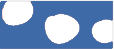 OBJECTIVES
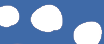 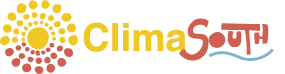 Funded by the European Union
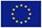 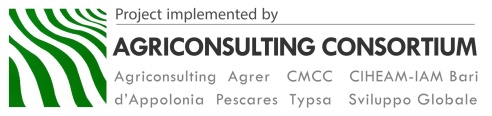 Facilitate sharing and access to information   on Policies, Measures, Actors, Finance   related to Lebanon’s actions against climate   change
Facilitate Reporting to UNFCCC of Lebanese   NDC implementation progress
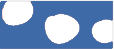 HOW IT WORKS
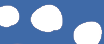 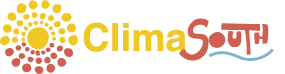 Funded by the European Union
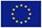 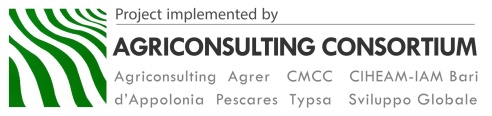 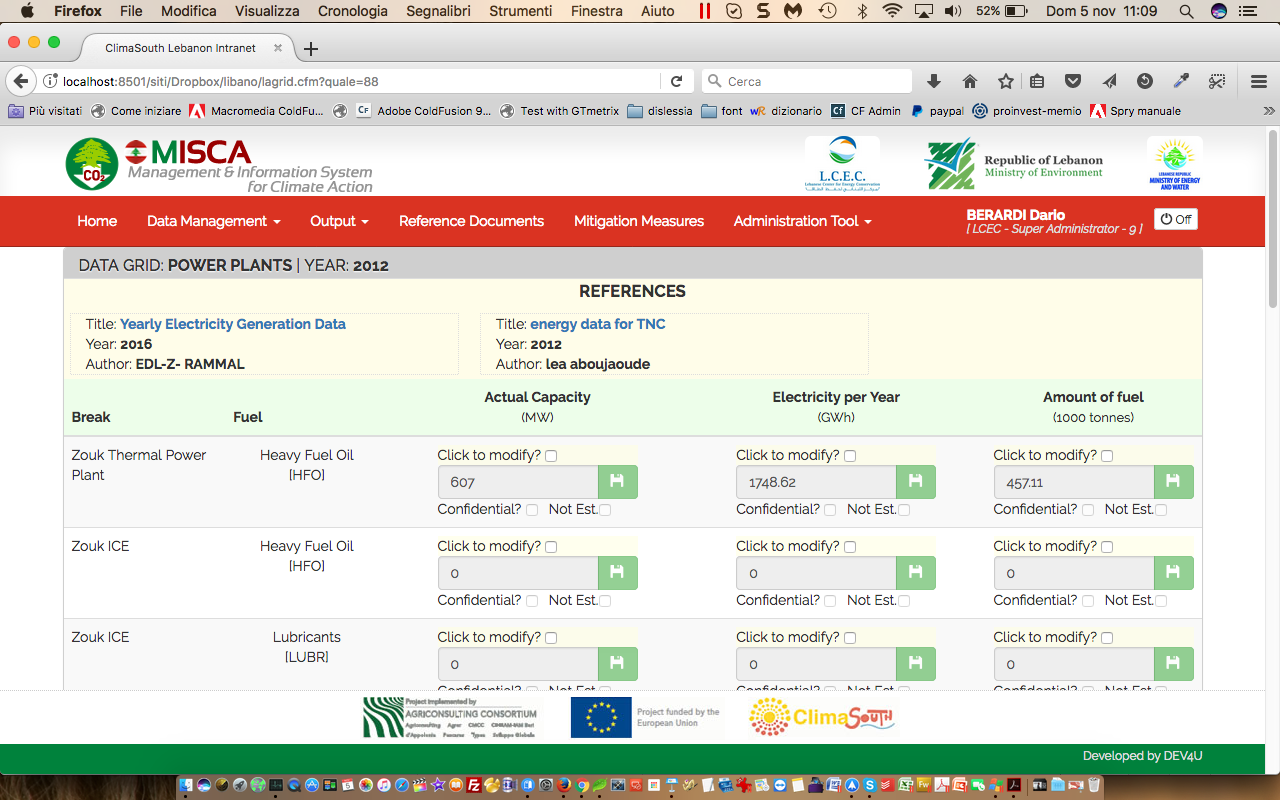 3 KEY CONCEPTS
USERS
SESSIONS
GRIDS
A Session is a logical container that includes Data entry, Data validation, Data calculation for all grids in one specific year.
Users are the operators within the platform: they are sector-related with different rights within each sector
The GRID is the Working Unit within the platform: data entry, 
data validation and basic calculations are done on a per-grid basis.
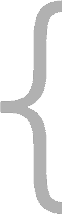 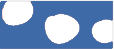 USERS TYPOLOGY
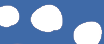 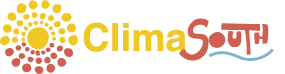 Funded by the European Union
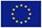 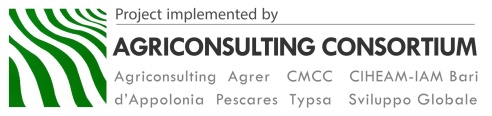 BY SECTOR
Super Administrator
Sector Administrator
Data entry Operator
Validation Operator
Data Release Operator
[Speaker Notes: We have 5 users type.]
Sector 
Operators
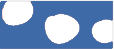 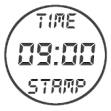 SESSIONS & WORK-FLOW
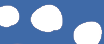 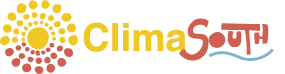 Funded by the European Union
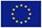 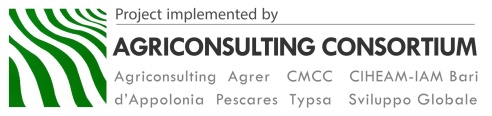 OPEN SESSION 
Inventory Phase : ENERGY CONSUMPTION
Super 
Administrator
Sector 
Administrator
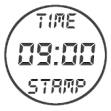 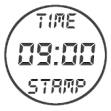 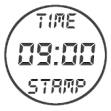 Emissions
 Calculation
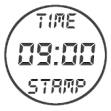 Data Validation
Data Entry
Data Release
Mitigation Measures
Recording
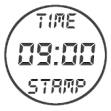 OPEN SESSION 
Mitigation Phase : ENERGY SAVINGS
Super 
Administrator
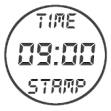 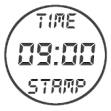 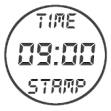 Sector 
Operators
Data Validation
Data Entry
Data Release
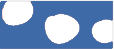 Data Entry
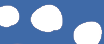 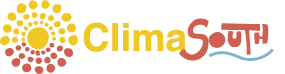 Funded by the European Union
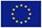 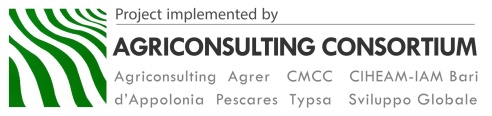 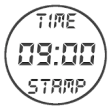 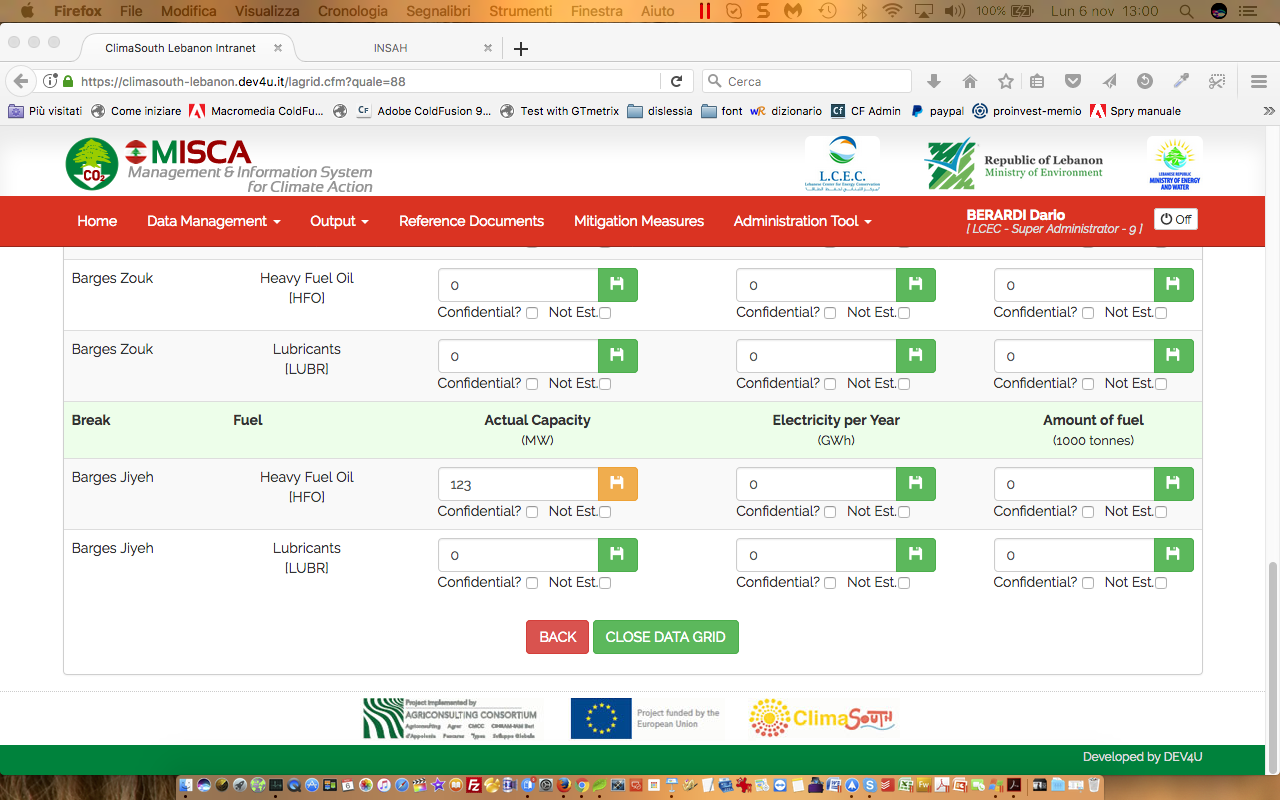 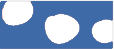 Data Validation
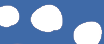 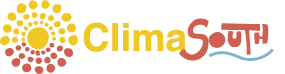 Funded by the European Union
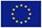 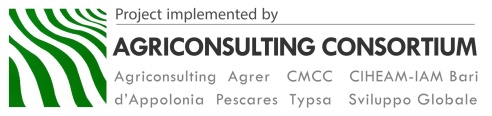 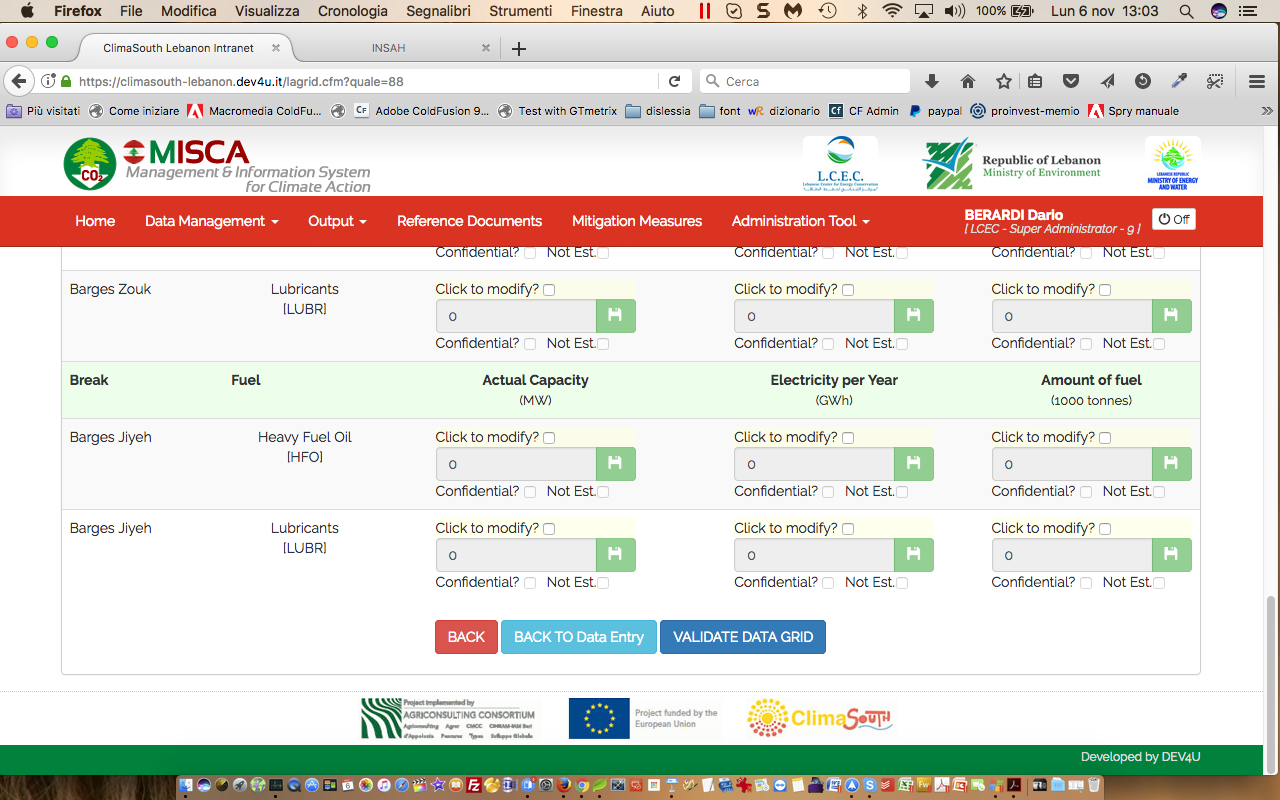 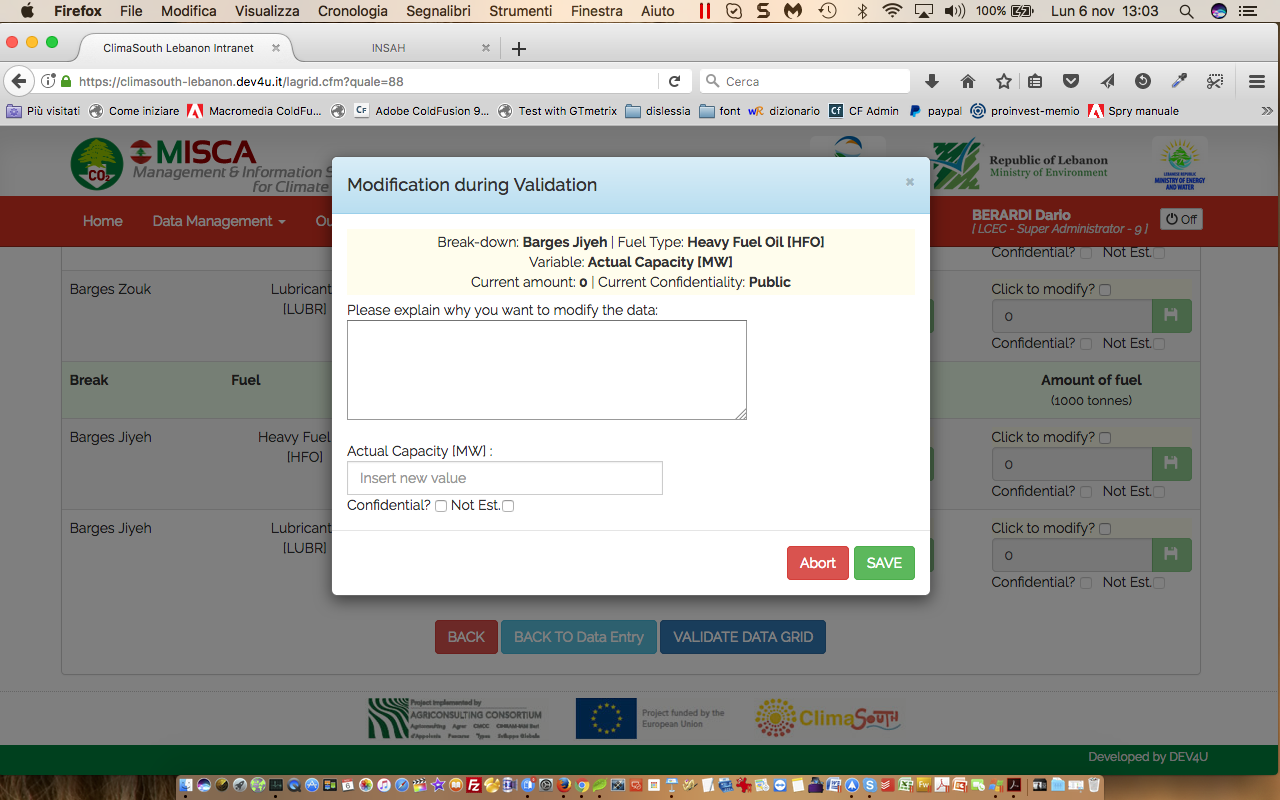 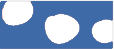 Data Validation
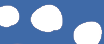 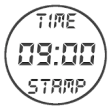 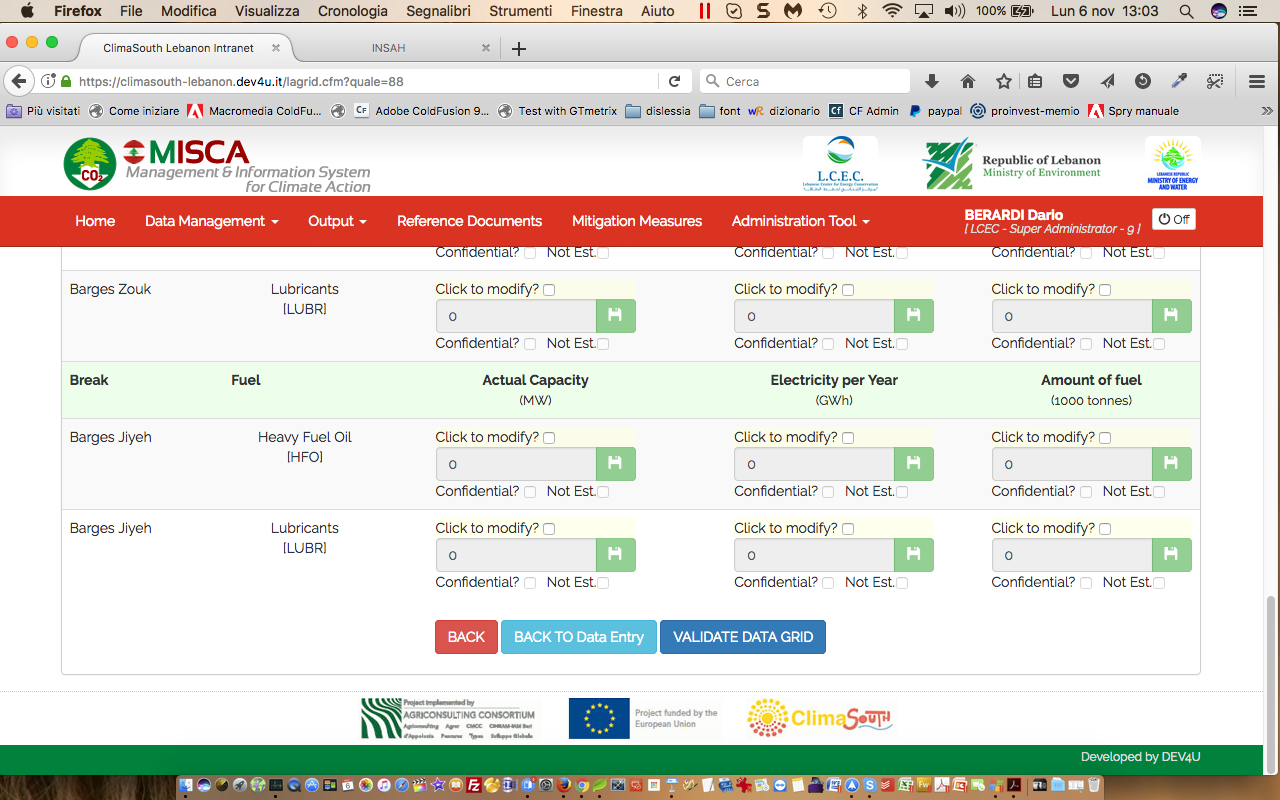 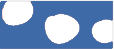 Data Release
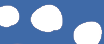 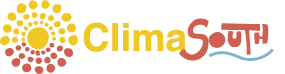 Funded by the European Union
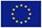 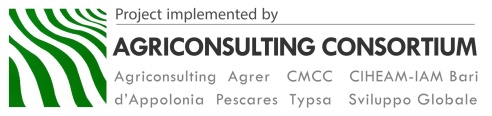 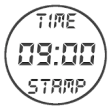 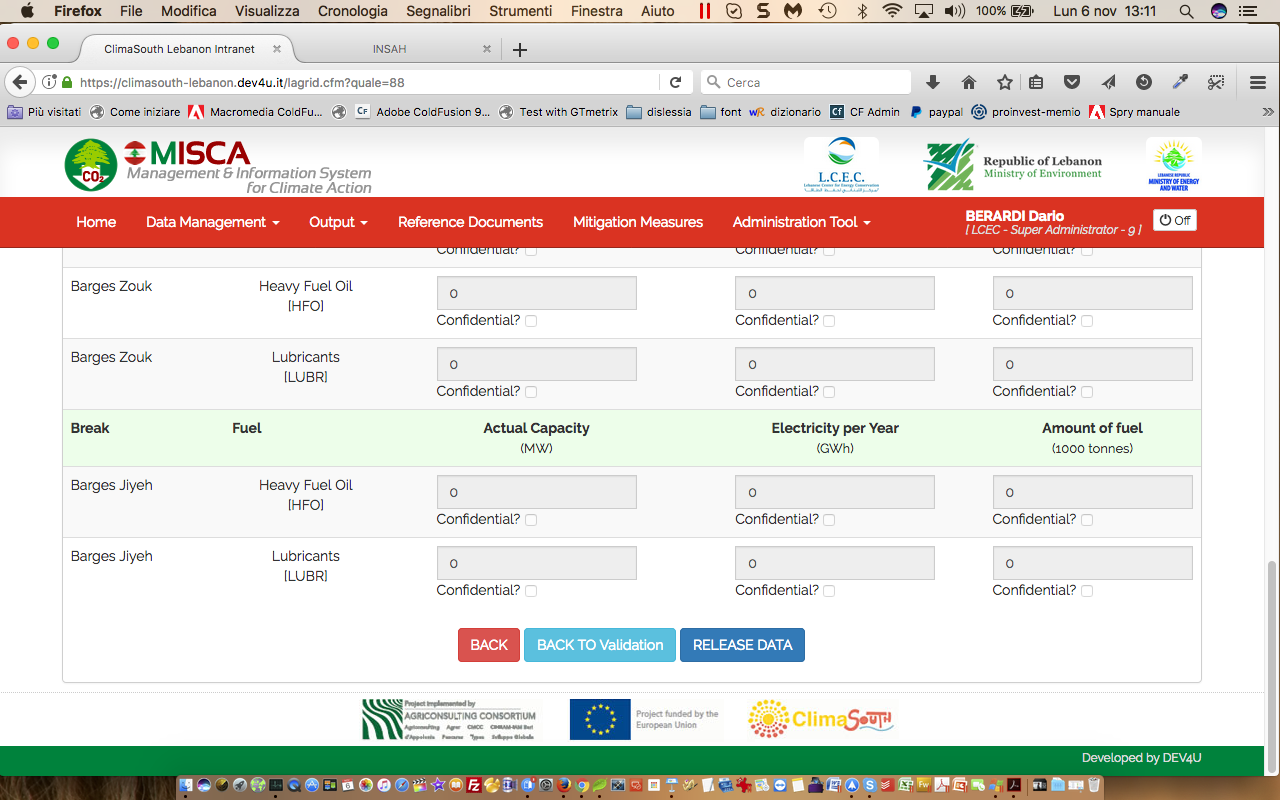 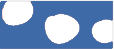 CALCULATION
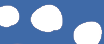 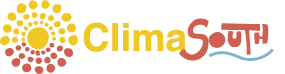 Funded by the European Union
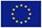 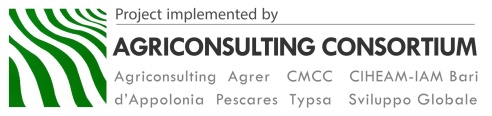 Data Released
on Energy Consumption
Data Released
on Energy Savings
Conversion Factors
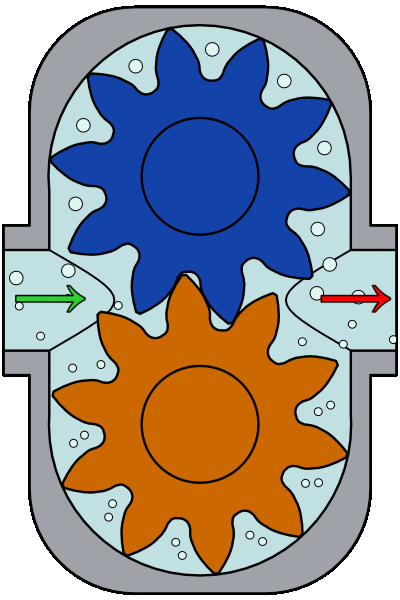 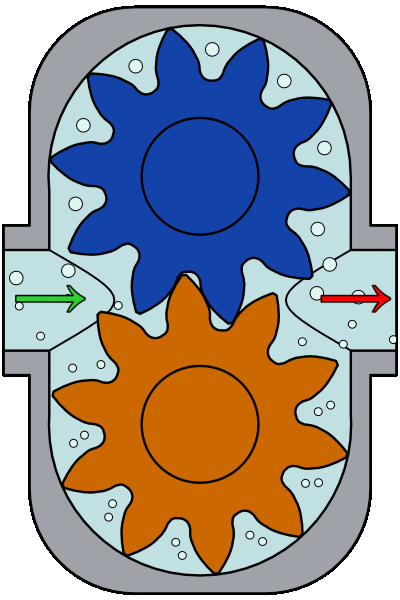 Grid Emission Factor
Emissions avoided 
CO2 Eq
Emissions
CO2 Eq
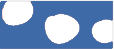 CALCULATION
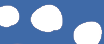 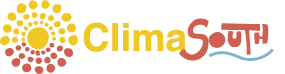 Funded by the European Union
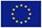 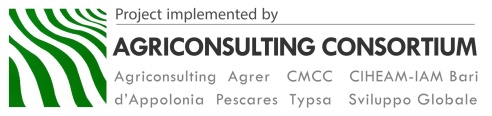 Calculations are done using conversion factors.
Conversion factors are parameters 
that can be modified: they are grouped together in PROFILES.
By creating different profiles, it is possible to compare emission results based on different conversion factors.
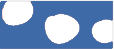 PROFILES
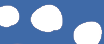 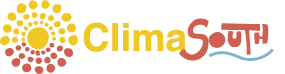 Funded by the European Union
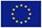 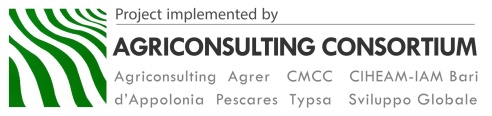 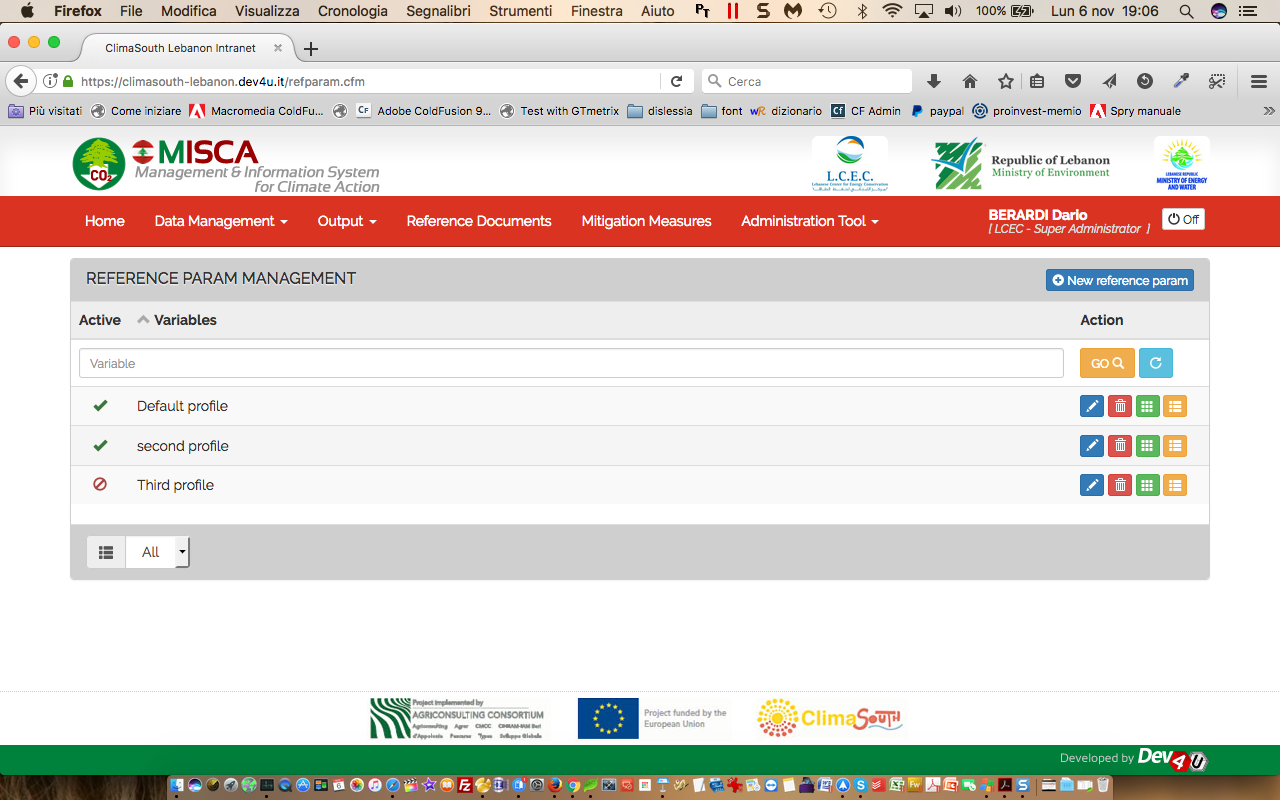 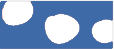 PARAMETERS
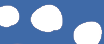 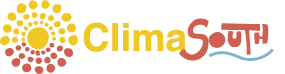 Funded by the European Union
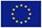 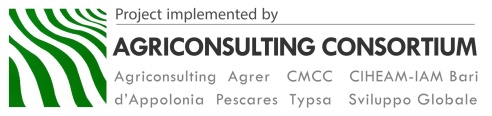 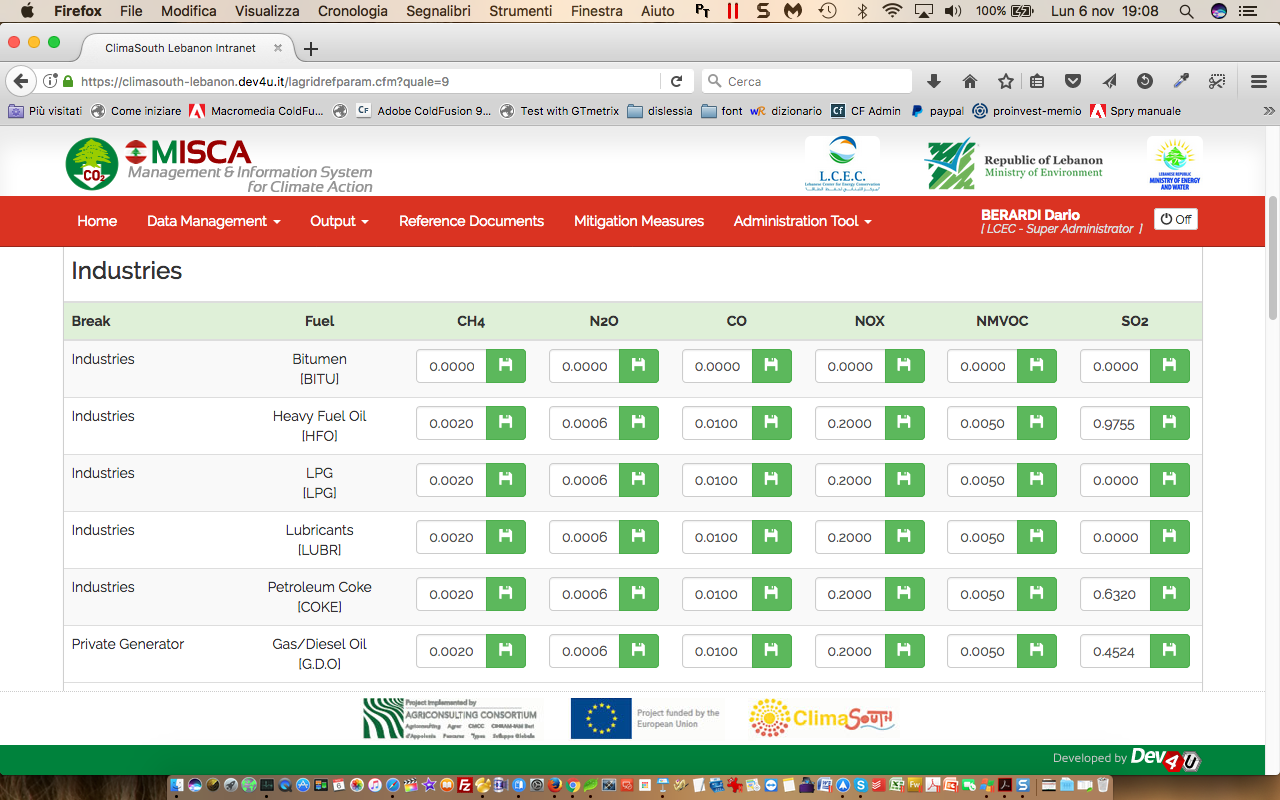 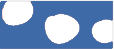 PARAMETERS
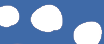 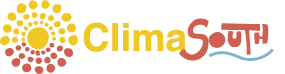 Funded by the European Union
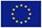 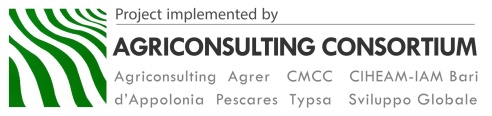 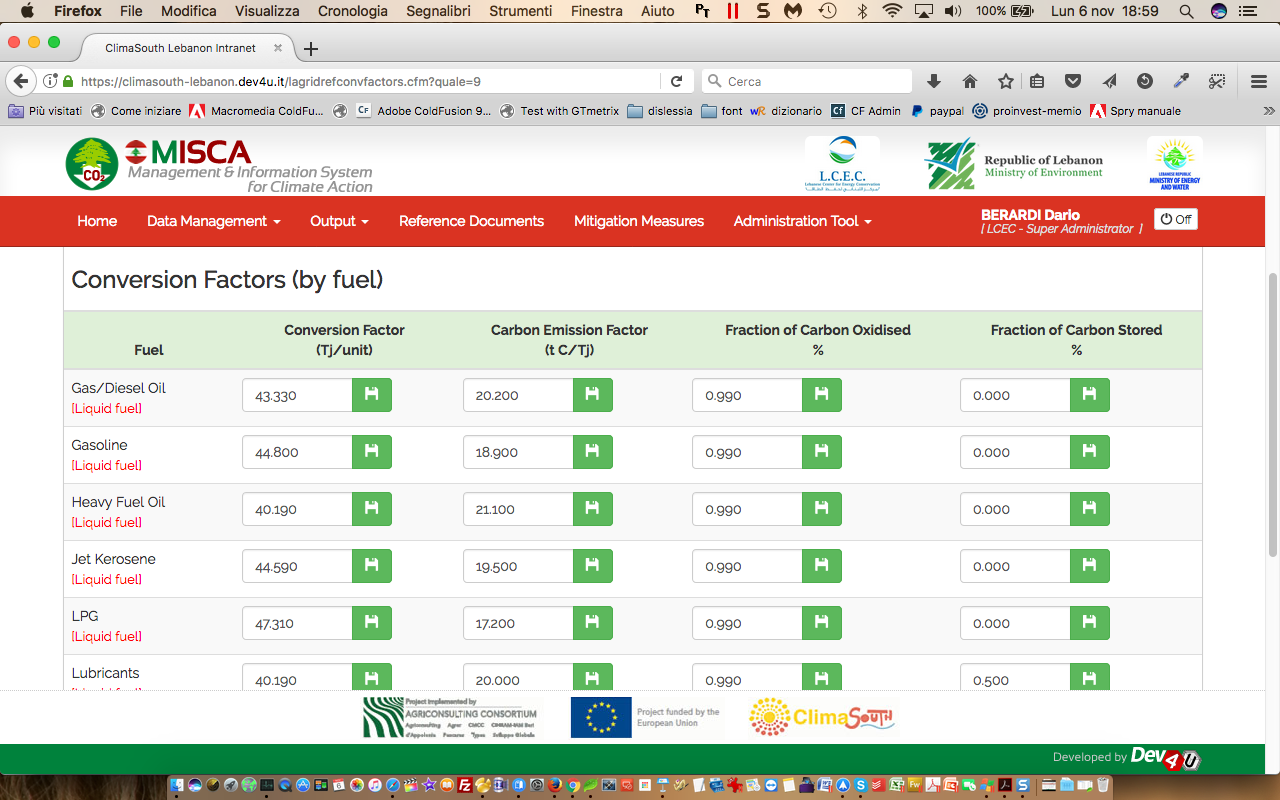 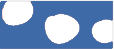 OUTPUT
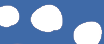 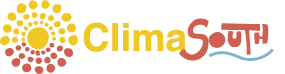 Funded by the European Union
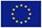 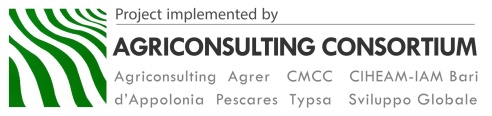 Two types of OUTPUT
- At Grid Level
Tables (export in Excel)
- At National Level
Graphs (can be copy-pasted)
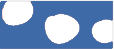 OUTPUT
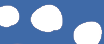 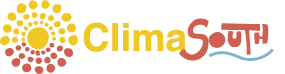 Funded by the European Union
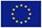 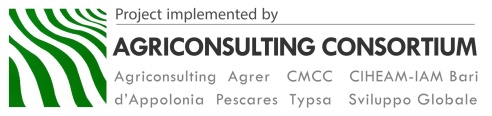 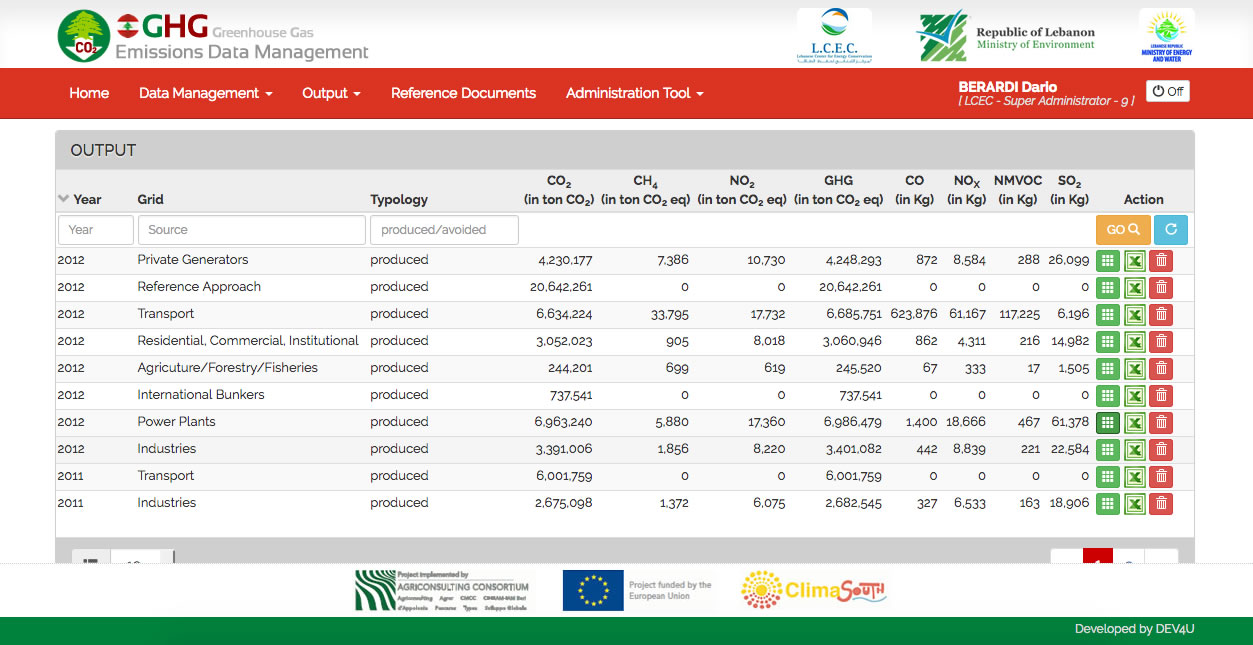 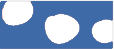 OUTPUT
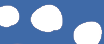 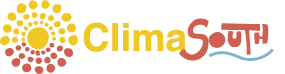 Funded by the European Union
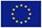 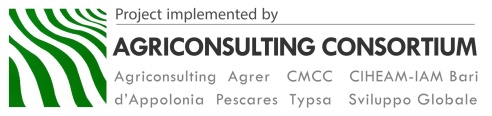 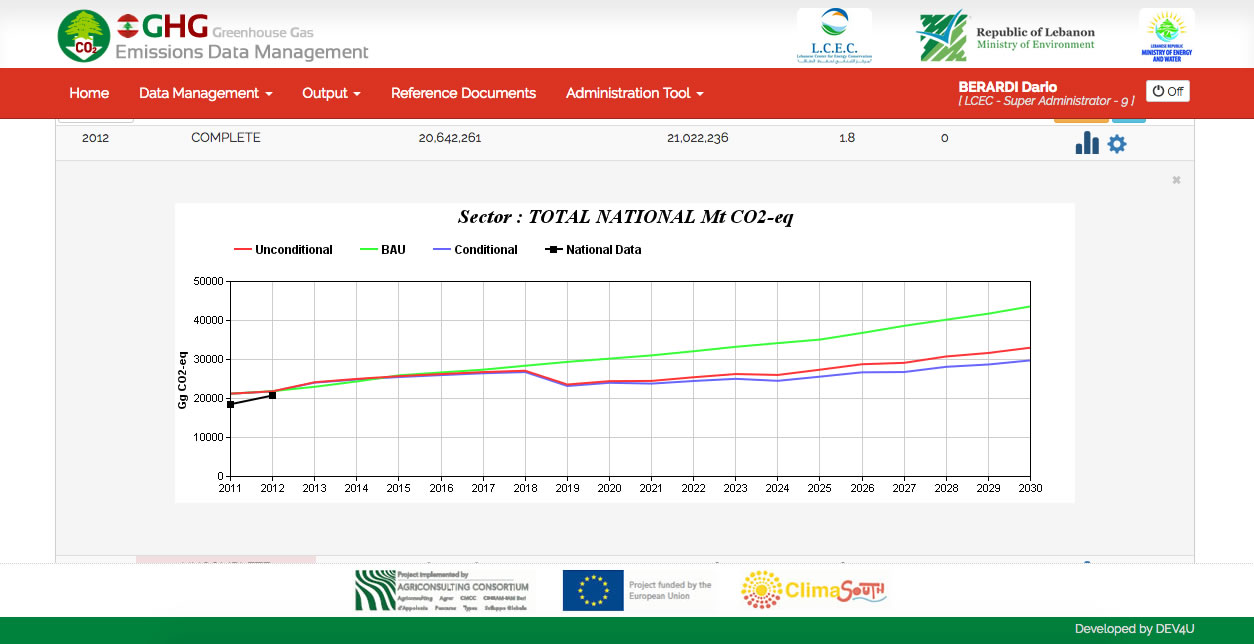 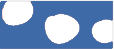 OUTPUT
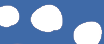 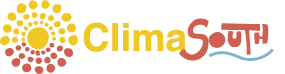 Funded by the European Union
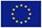 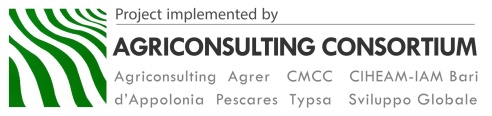 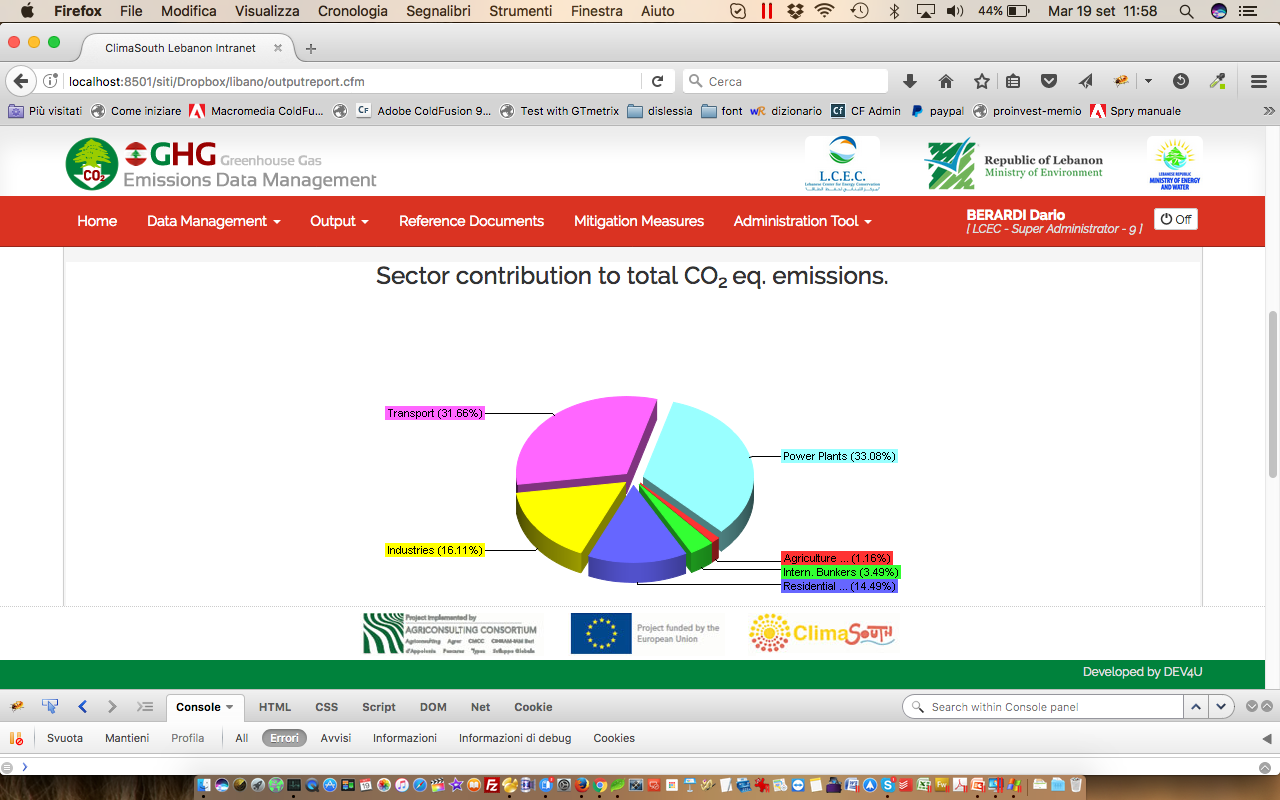 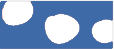 FINAL CONSIDERATIONS
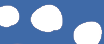 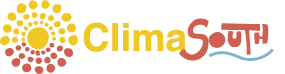 Funded by the European Union
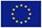 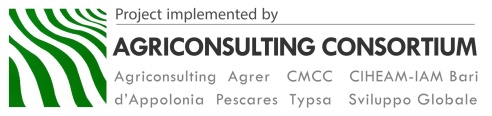 When we started working on this assignement there were many big challenges!
Thanks to the commitment of the Lebanese stakeholders and the ClimaSouth team we were able to bring the development of MISCA almost to completion.
What we have now is an online portal that:
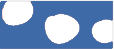 FINAL CONSIDERATIONS
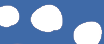 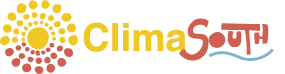 Funded by the European Union
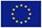 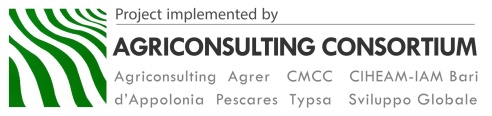 is built so that stakeholders of each sector  are the only ones who have access to the  raw data management of their sector:
Data Ownership is enforced
Sensitivity and confidentiality of raw     data is granted
collaboration among government,     public and private institutions is     stimulated
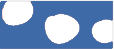 FINAL CONSIDERATIONS
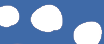 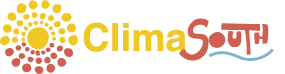 Funded by the European Union
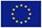 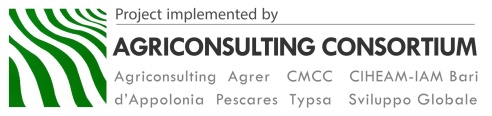 Data Quality is enforced 	- by means of role separation:




                      before being used for data                      calculation 
          - by always associating data to one or            more references.
Data is entered  
 Data is verified  
 Data is released
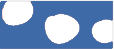 FINAL CONSIDERATIONS
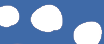 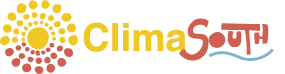 Funded by the European Union
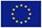 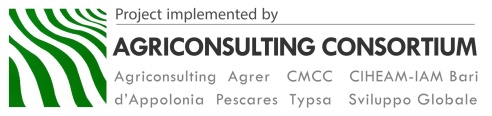 Data Management is organized in a  structured Work-flow:
notification by mail are sent   before the start and after the end   of each step. 
 
Date and time of each step   achievement is recorded
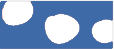 FINAL CONSIDERATIONS
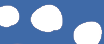 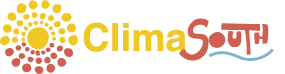 Funded by the European Union
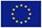 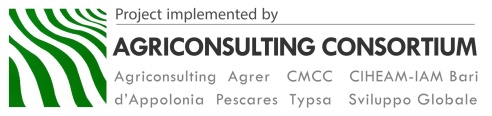 It is completely database driven for easy
customization 
 portability 
 scalability
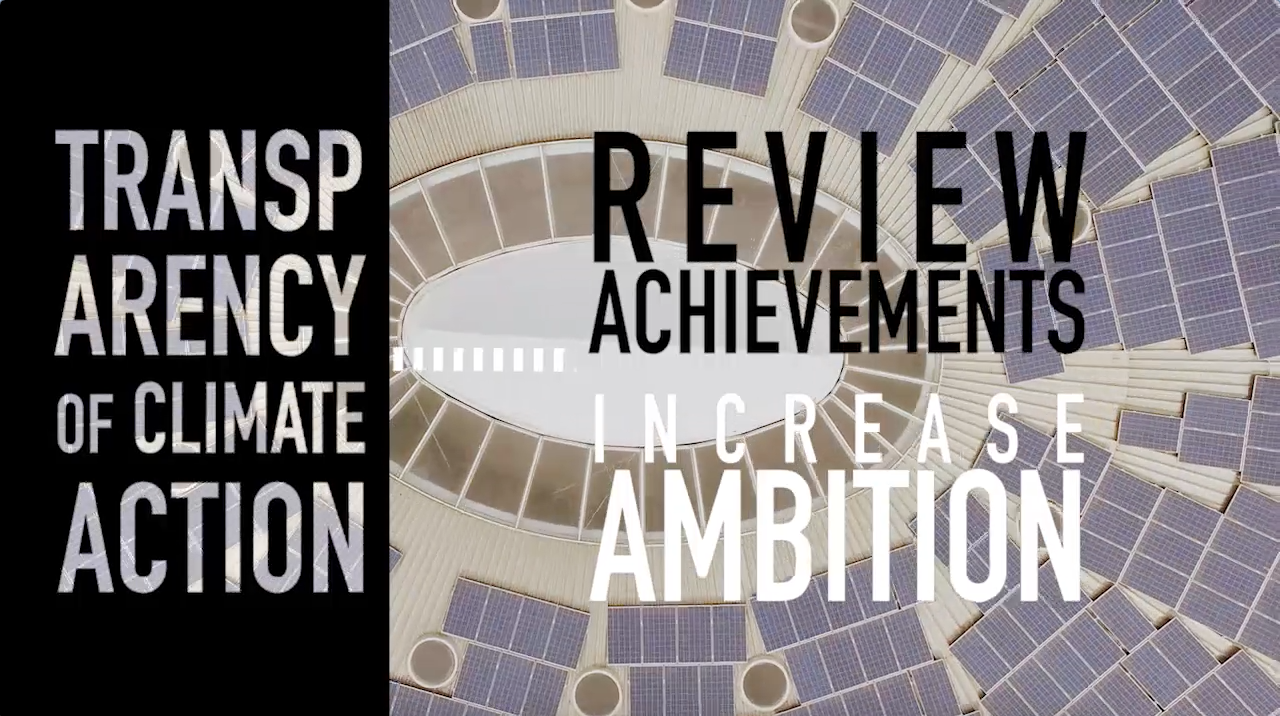 Dario Berardi,
Chief Technology Officer
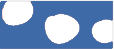 M.I.S.C.A.
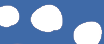 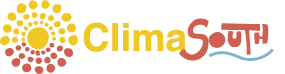 Funded by the European Union
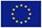 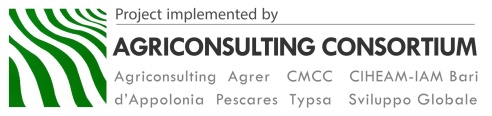 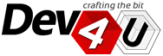 Thank you!